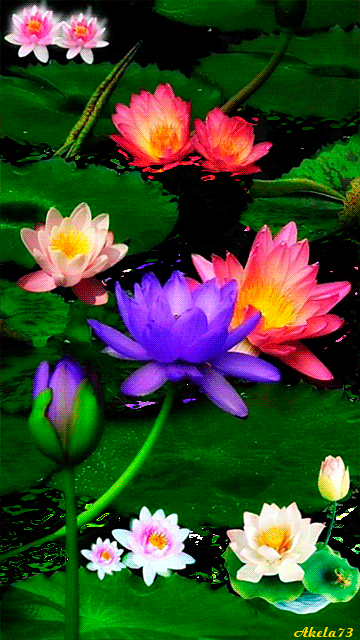 Welcome
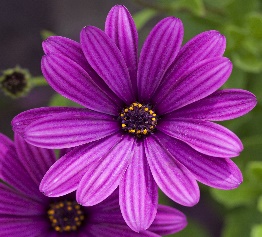 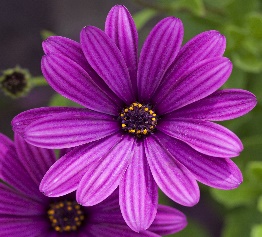 Presented by
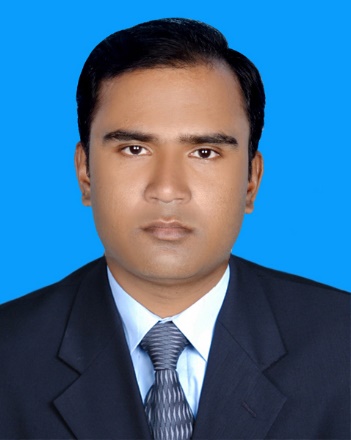 Sujan Garja
Assistant teacher
Guimara Govt. Primary School
Guimara,Khagrachri
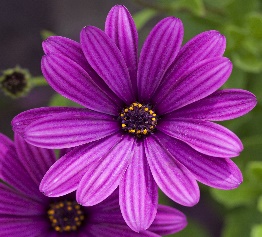 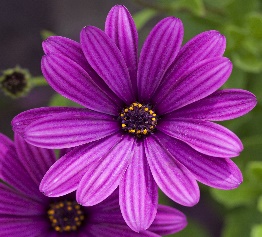 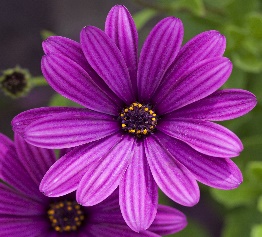 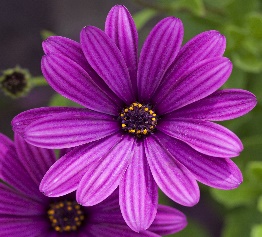 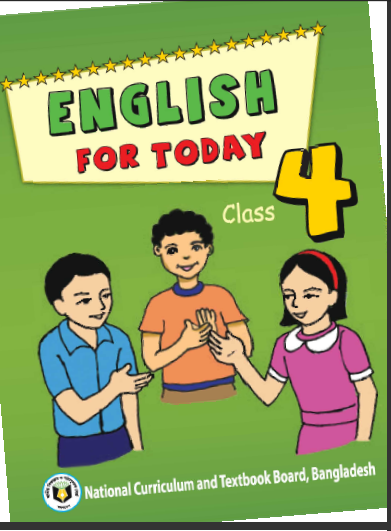 Lesson Identity
Class :Four
Subject:English
Unit:My trip
Lesson:  A
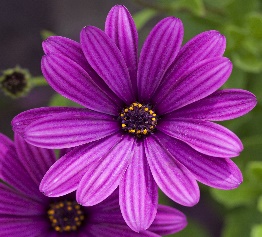 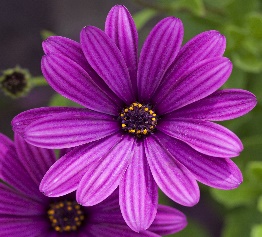 Learning outcomes
Students will be able to -
Listening:
3.2.1 understand questions about family and friends of students.
3.3.1 understand questions about objects around them.
3.4.1 understand statements made by the teacher and students.
Speaking:
1.1.1 Repeat after the teacher and say words,phrases and sentences with proper sounds,stress and intonation.
Reading:
1.4.1 read words,phrases and sentences in the text with proper pronunciation,stess and intonation. 
1.7.1 read short paragraphs dialogues and simple letters.
5.1.1 read silently with understanding paragraphs,stories and other text materials.
Look at the picture.
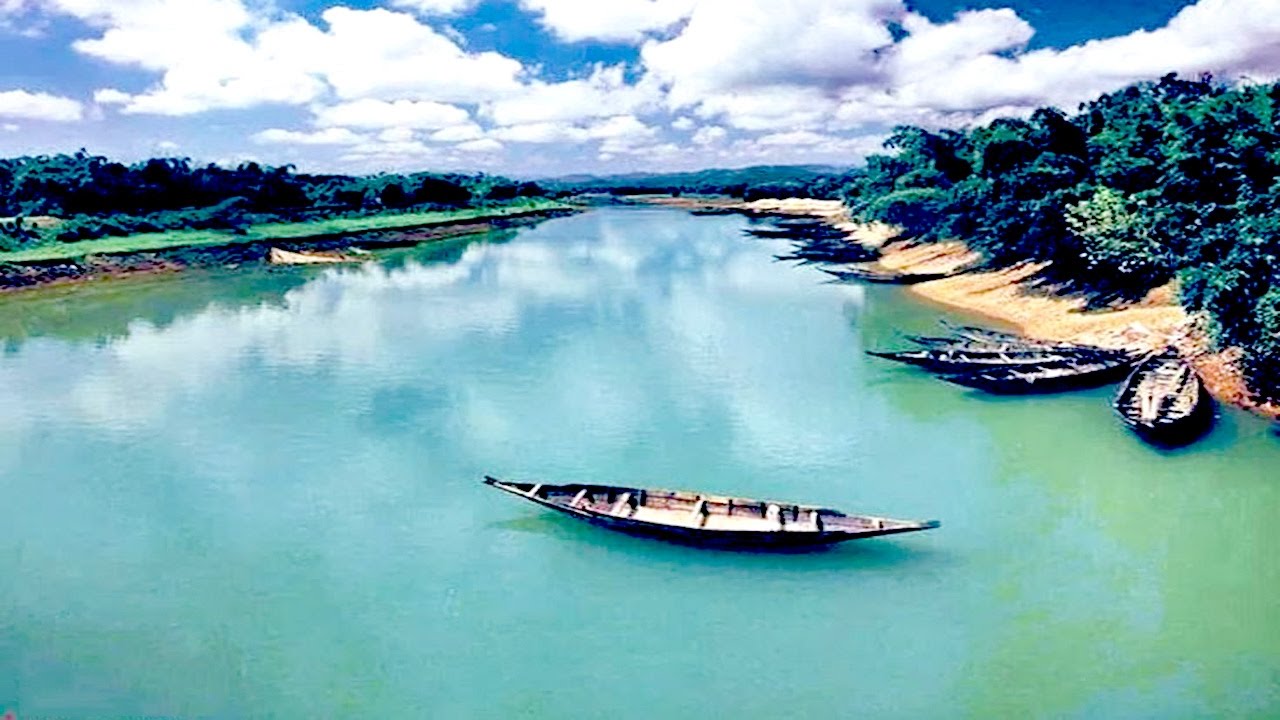 What can you see in this picture?
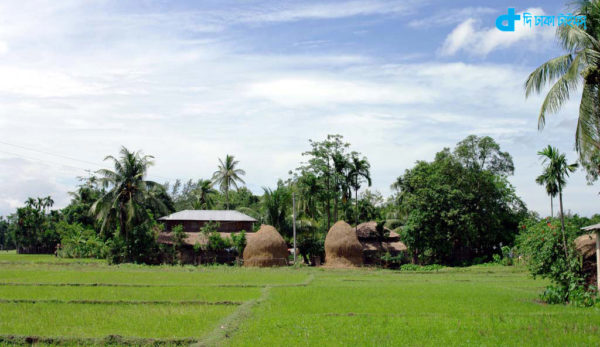 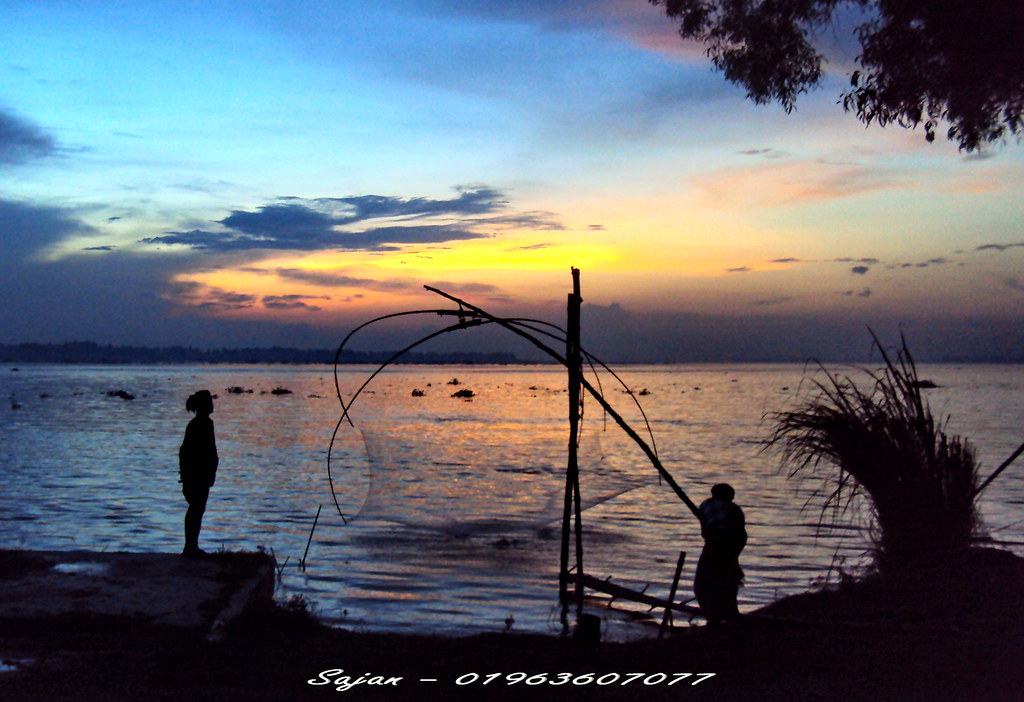 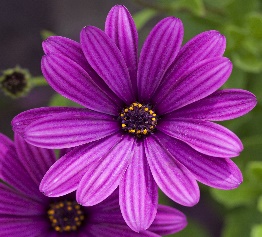 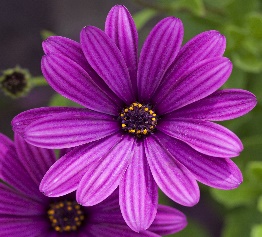 Answer the following questions:
Where are you live?
Did you go anywhere?
Where did you go?
What did you do there?
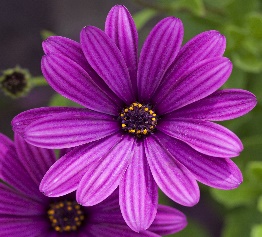 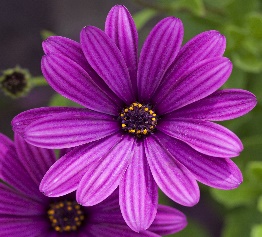 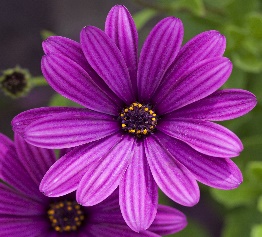 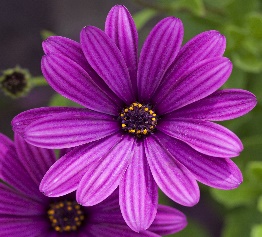 Today our new lesson is-
               My Trip
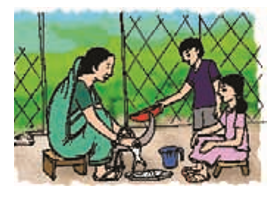 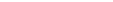 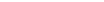 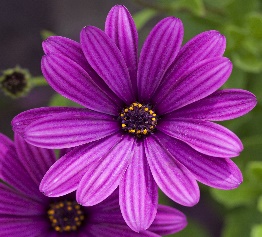 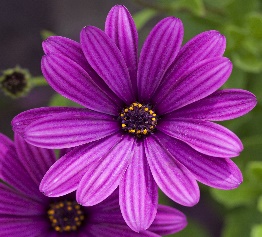 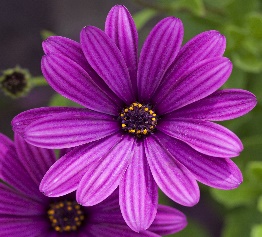 Open your book at page 70 .
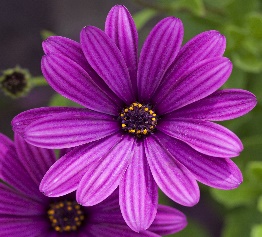 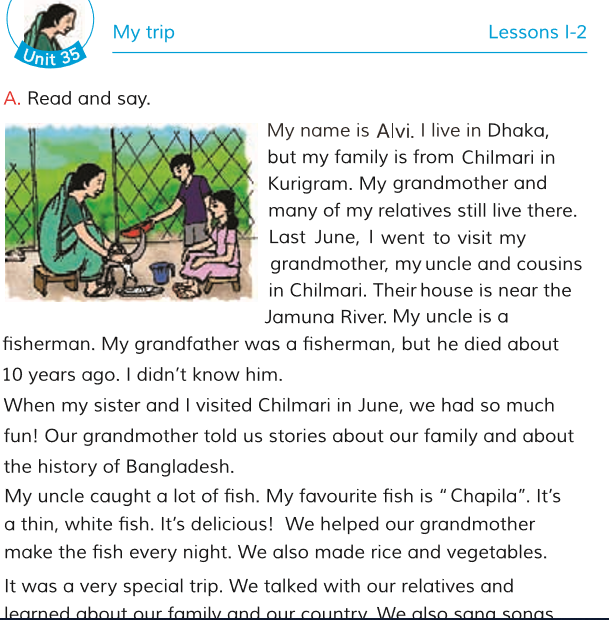 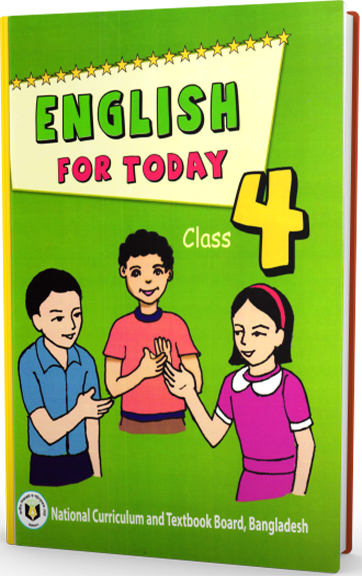 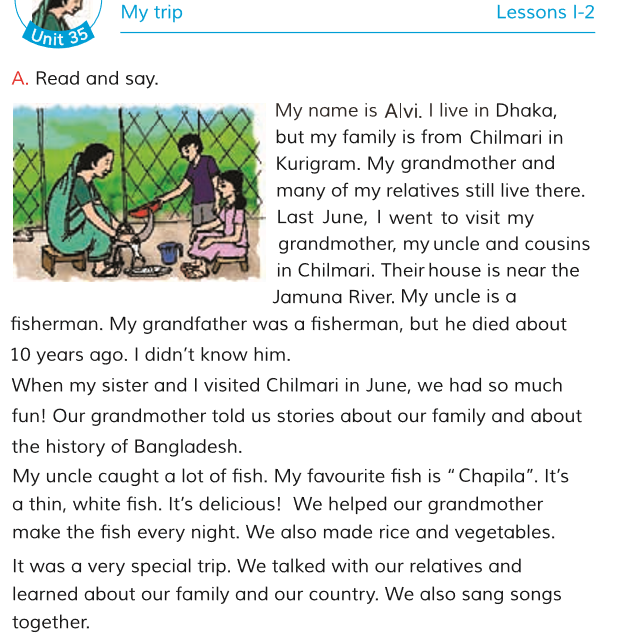 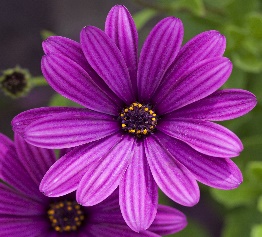 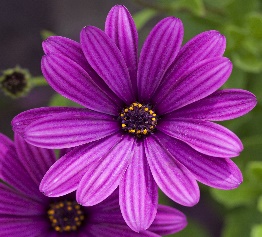 New word
a large number
Many
a lot of
Relatives
Persons connected by blood or marriage
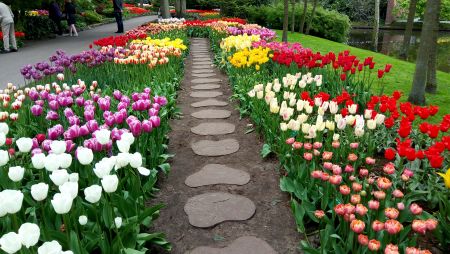 Skip
a journey for a short time
Trip
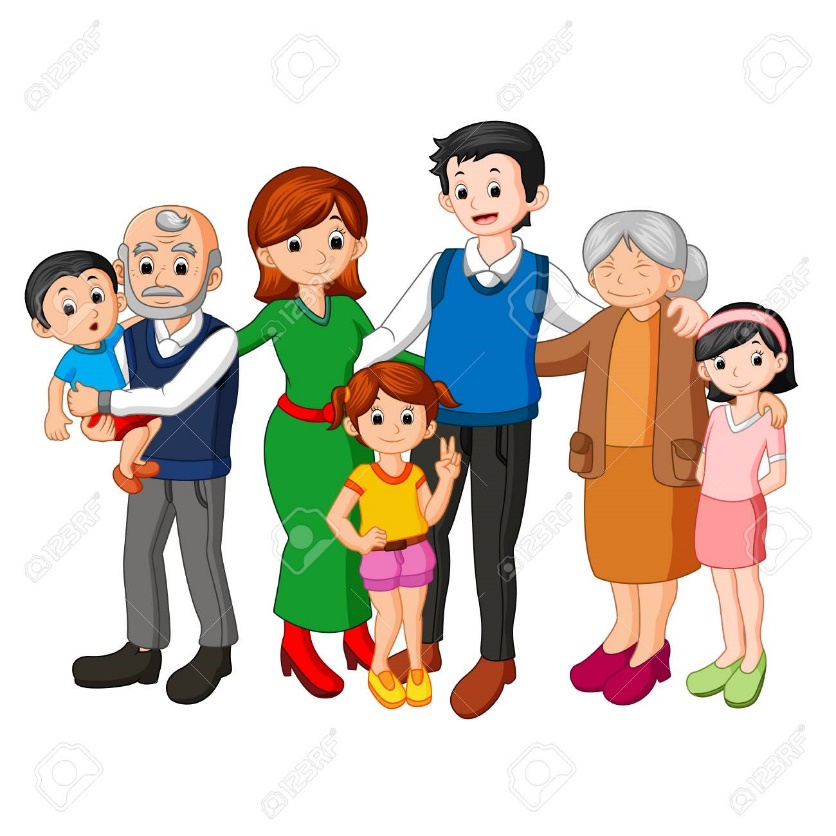 Relations
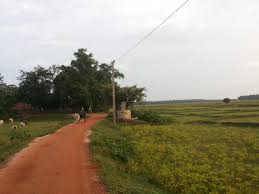 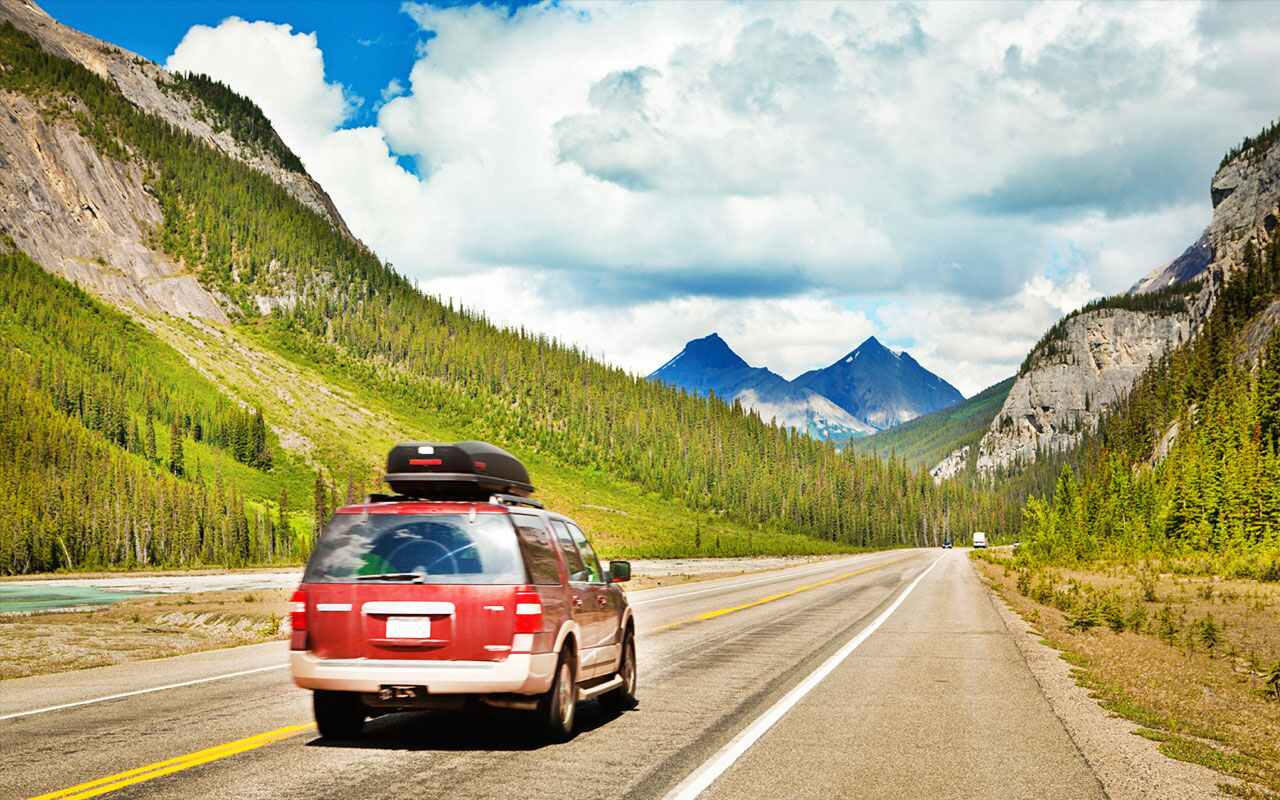 There are many flower in the garden .
They are my relatives.
It was a special trip.
New word
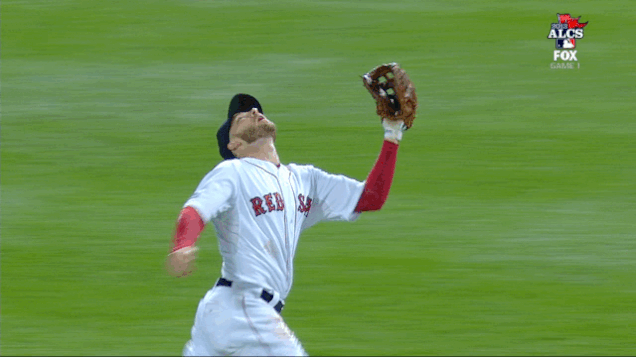 The whole series of past events of a country,subject or person
History
Catch
hold
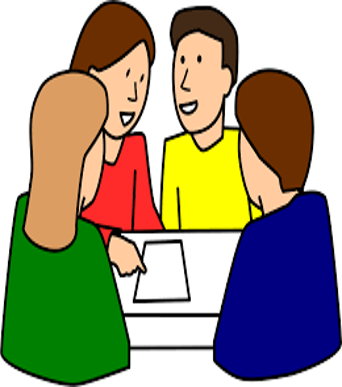 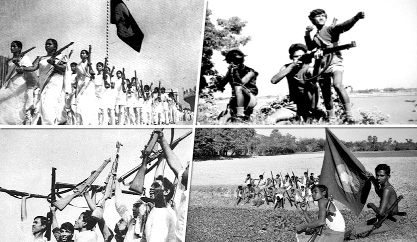 In a body
Together
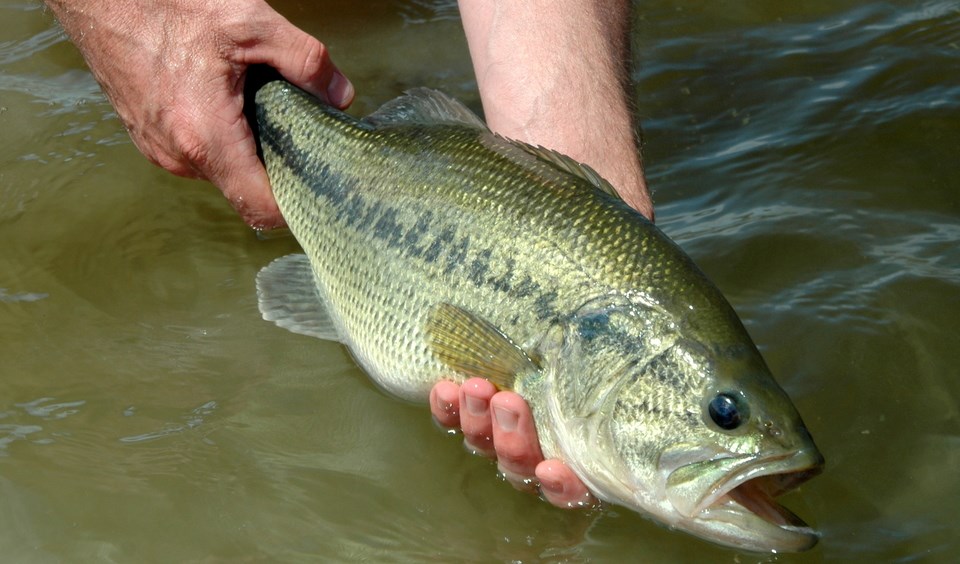 We sang a song together.
My uncle catches fish.
She talked us about the history of Bangladesh.
Teacher’s reading
Students will listen the text .
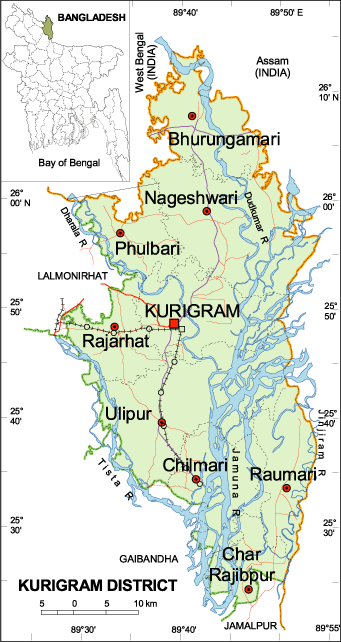 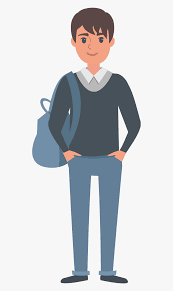 I am Alvi. I live in Dhaka but my family is from Chilmary in Narail.
My grandmother and many of my relatives still live there.
I went to visit my grandfather,my uncle and cousins in Chilmari.
Jamuna River
Look at the picture.
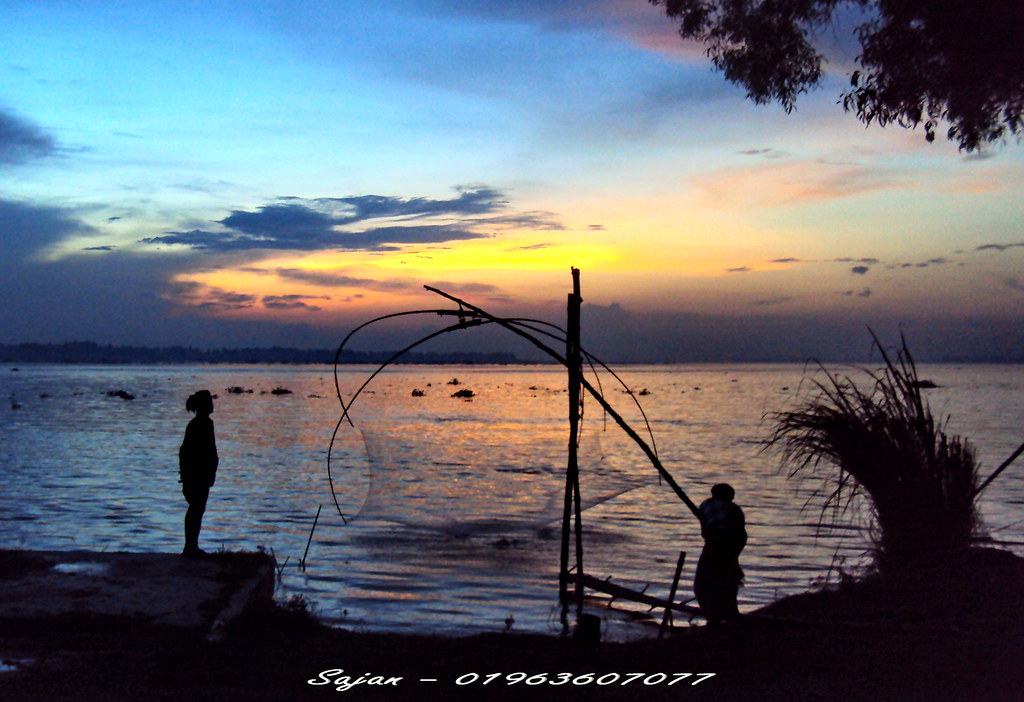 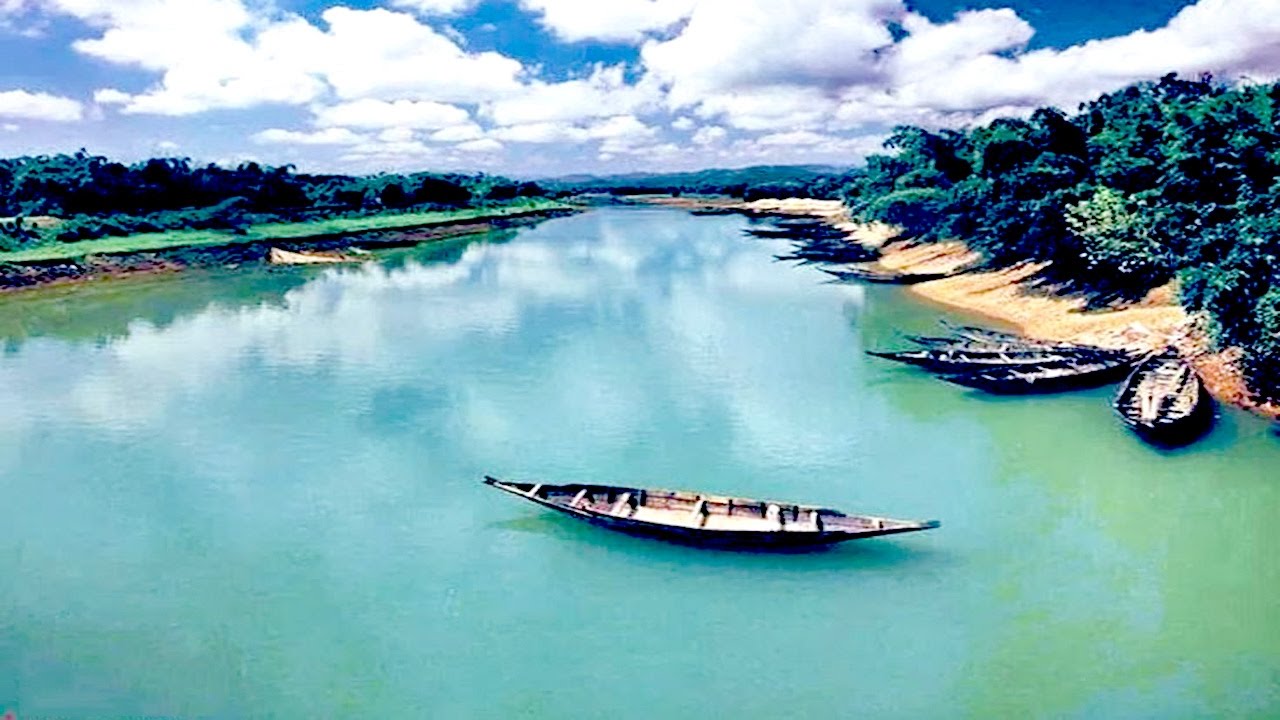 My uncle is a fisherman.
My grandfather was a fisherman but he died about 10 years ago.
Their house is near the Jamuna River.
Look at the picture.
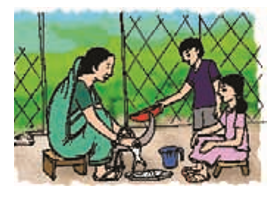 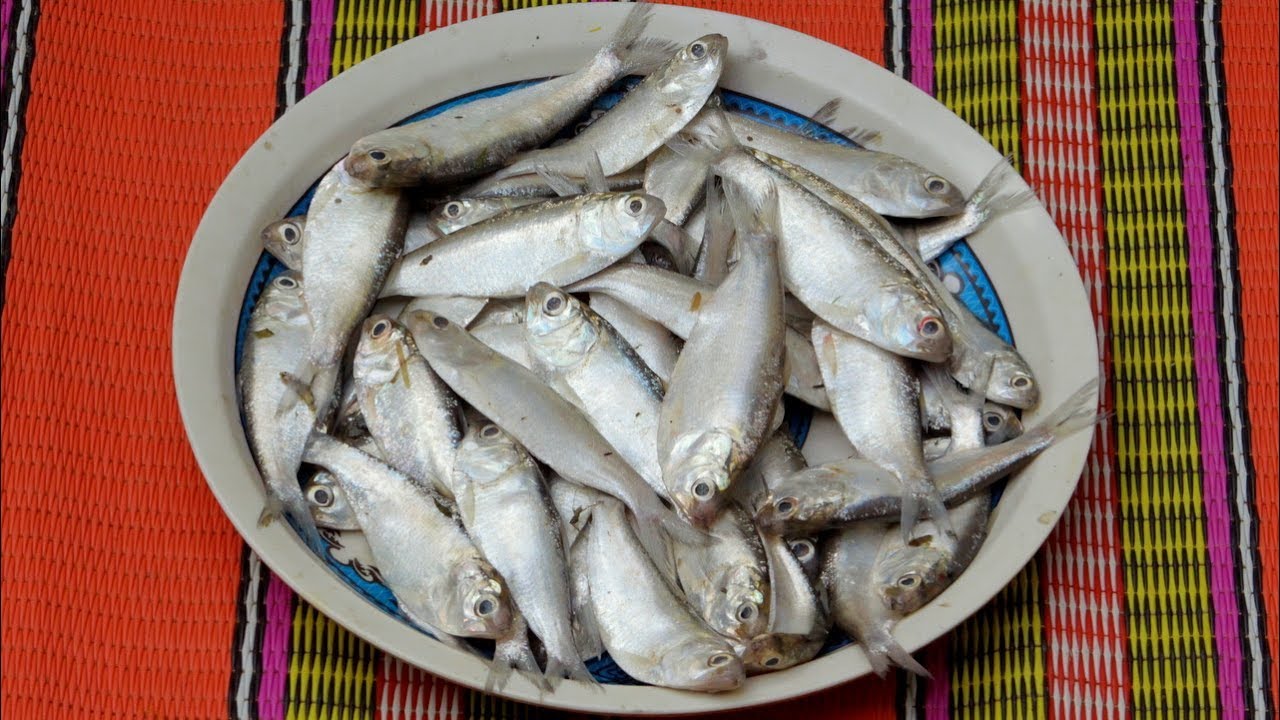 My uncle caught a lot of  fish.
My favourite fish is “Chapila”.It’s a thin,white fish.It’s delicious!
We helped our grandmother make the fish every night.We also made rice and vegetables.
Look at the picture.
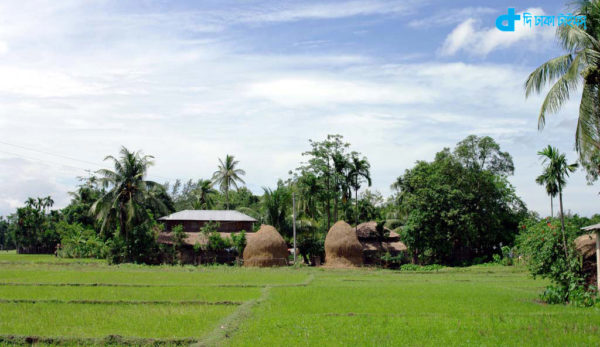 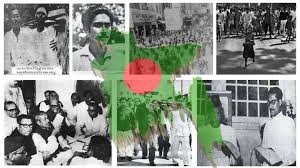 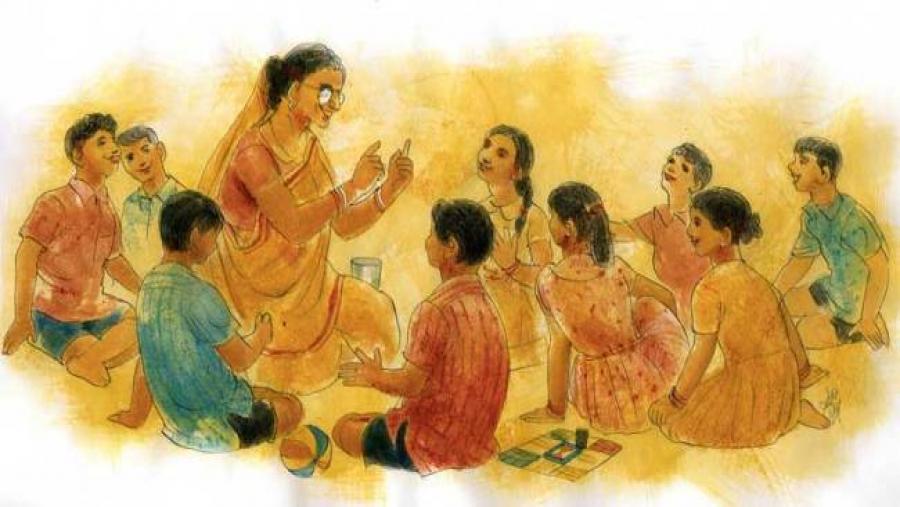 My grandmother told us stories about our family and about the history of Bangladesh.
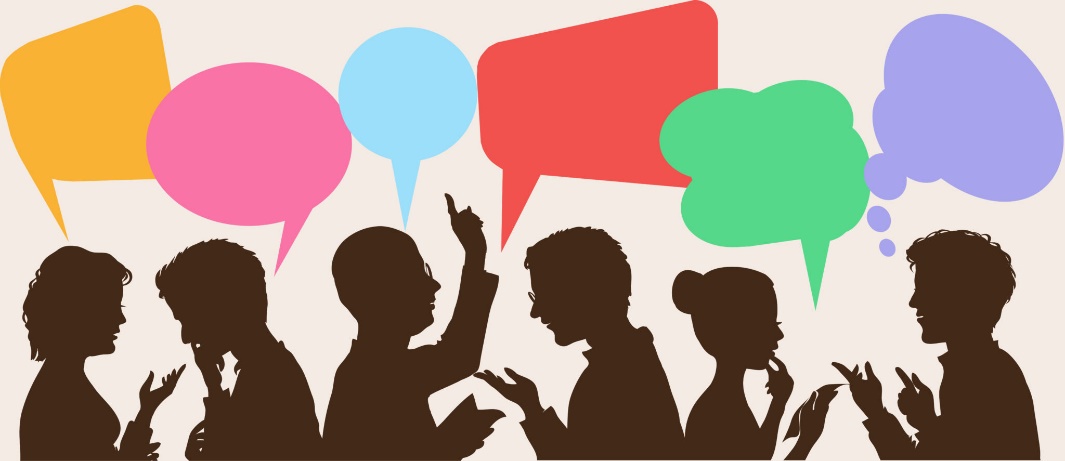 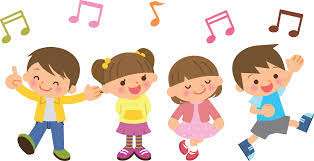 It was a very special trip.
We talked with our relatives and learned about our family and our country.
We also sang song together.
Pear work
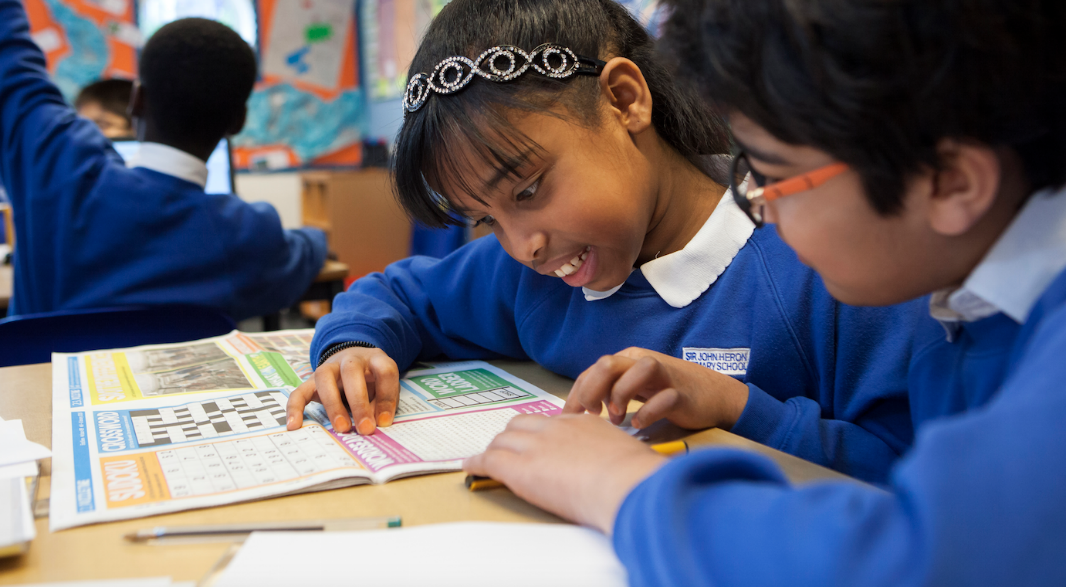 Student reads the text in pear
Student’s loud reading individually
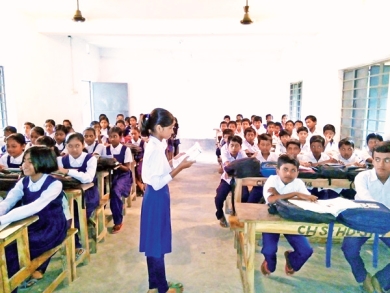 Evalution
Answer the questions.
1. Where does Alvi live?
6. Ans. It was a very special trip because they talked with their relatives and learned about their family and their country.
3. Ans. He saw there his grandfather,his uncle and cousins .
5.Ans.He had so much fun! they listened story and they sang song together.
2. Where did Alvi go?
4. Ans. He went there with his sister.
3. Who did he see there?
2. Ans. Alvi went to Chilmari in Kurigram.
1.Ans. Alvi lives in Dhaka.
4. Who did he go with?
5. What did he do there?
6. What was special about this trip?
One day one word
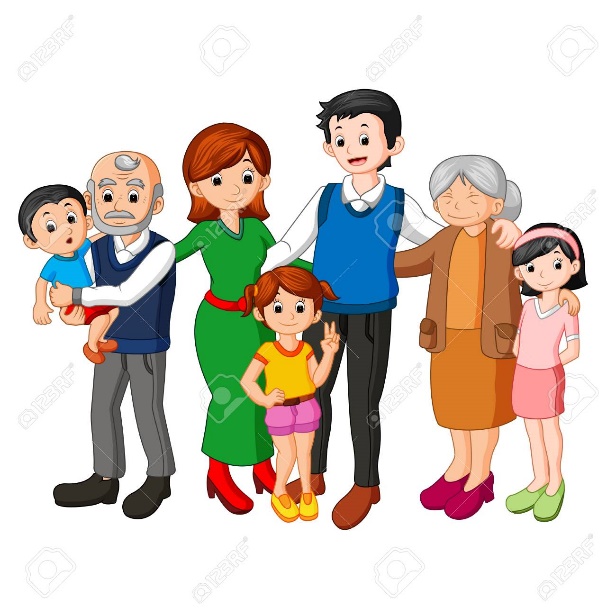 আত্বীয়
Relatives
Many of my relatives live in village.
Home work
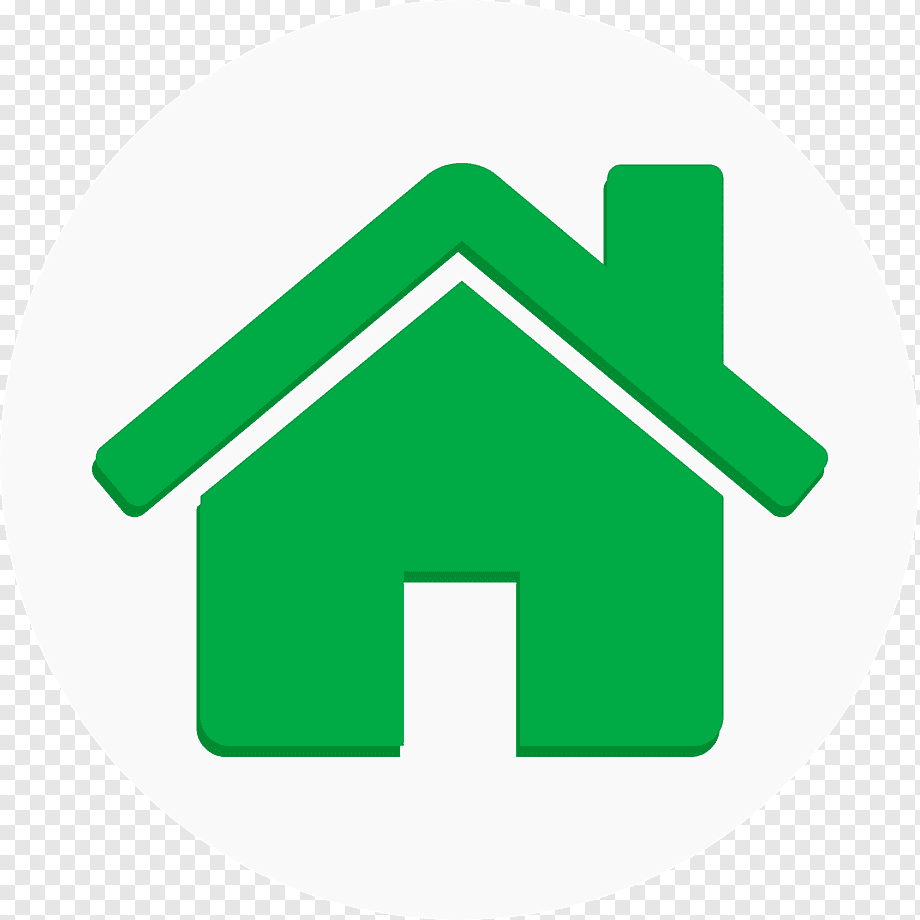 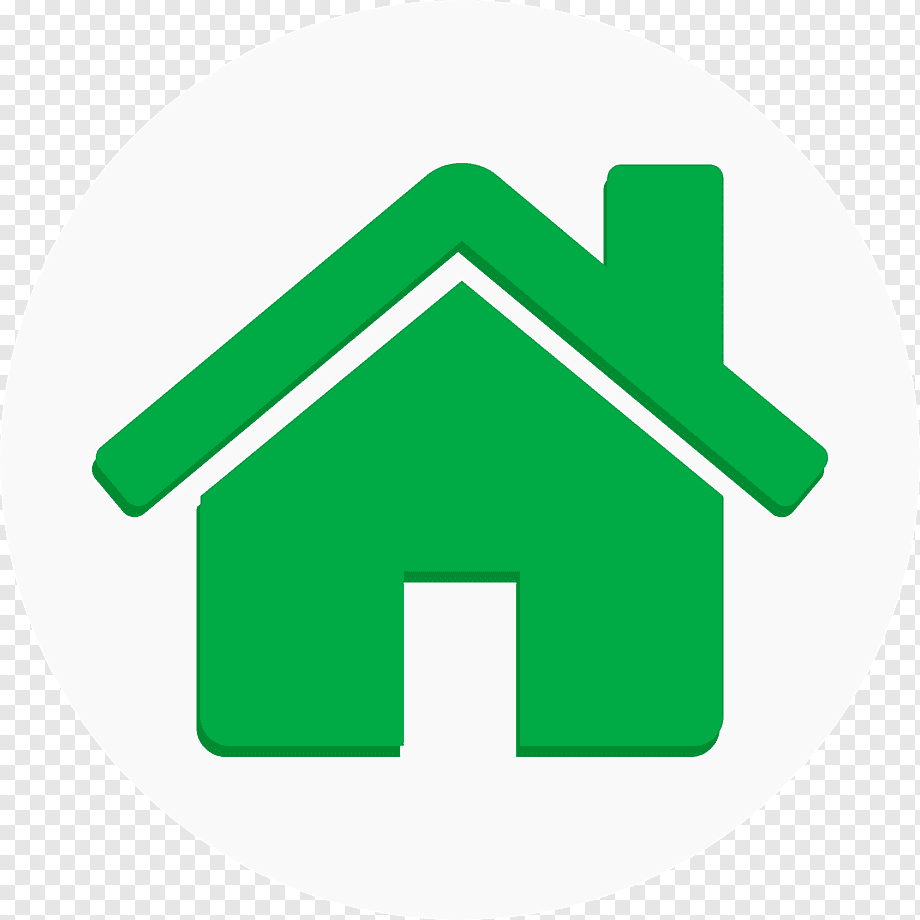 Write a paragraph about your trip.
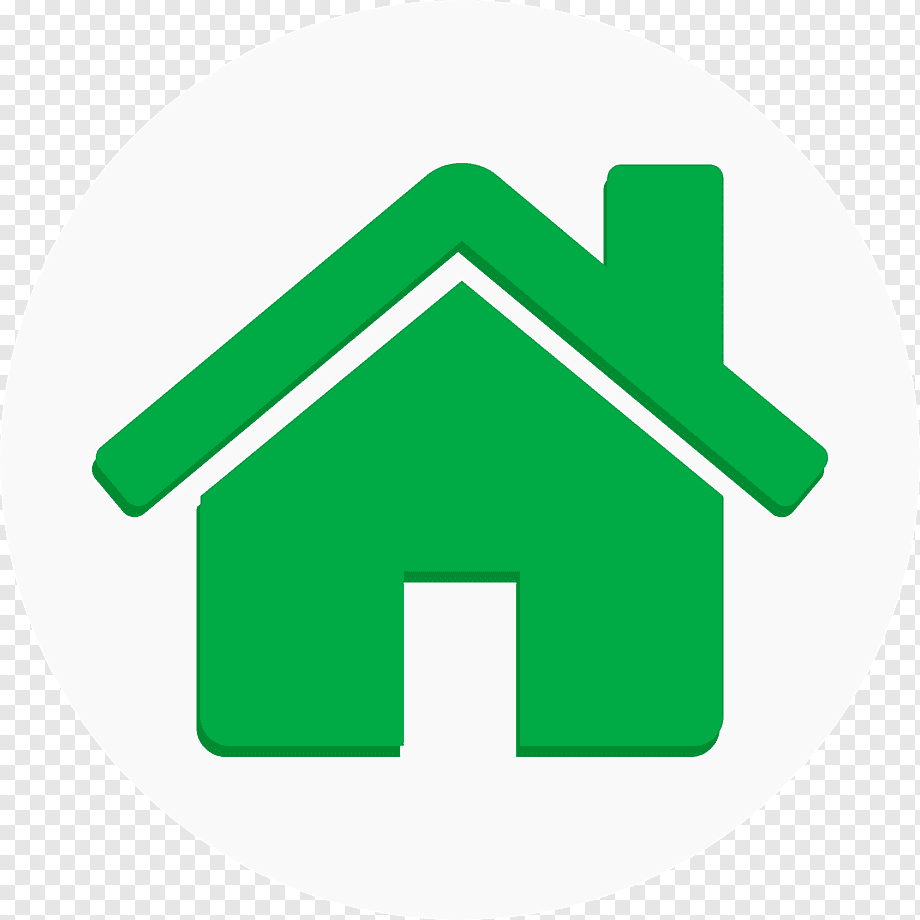 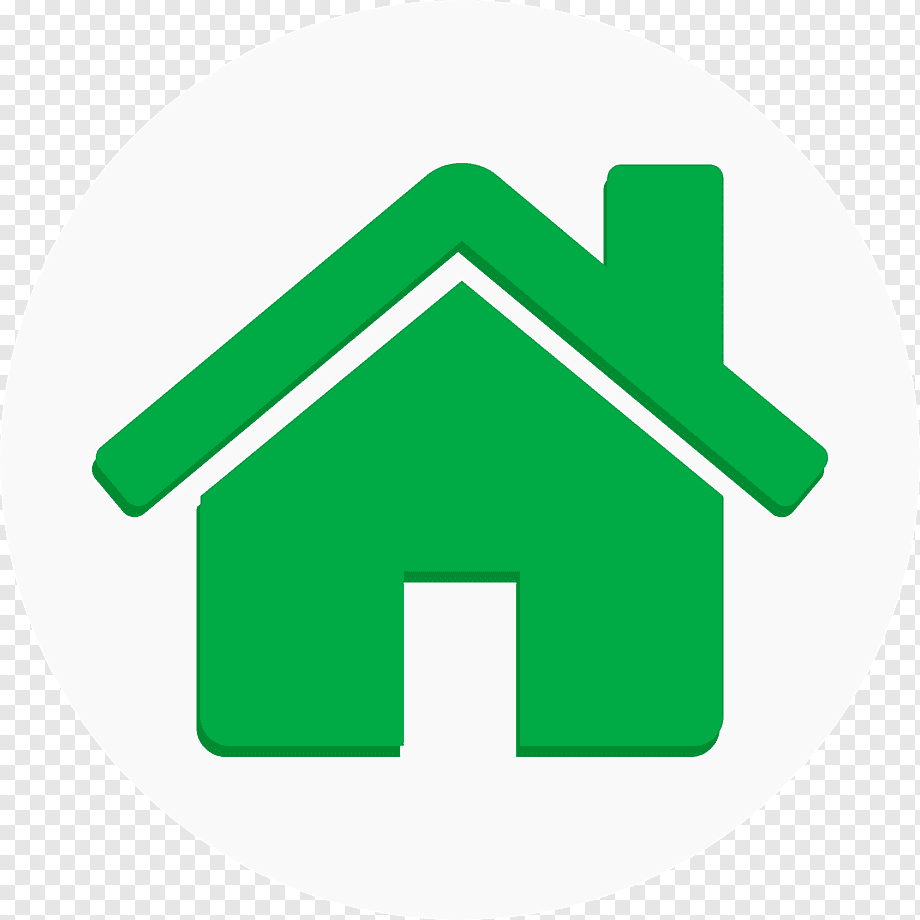 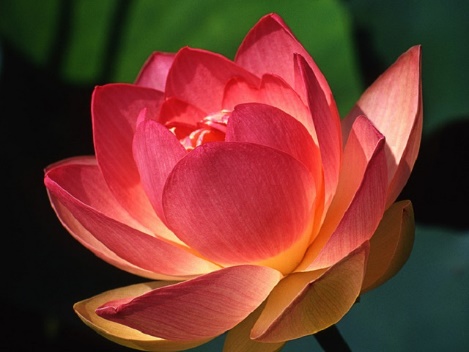 Thank you
Good bye….